Basic Circuit
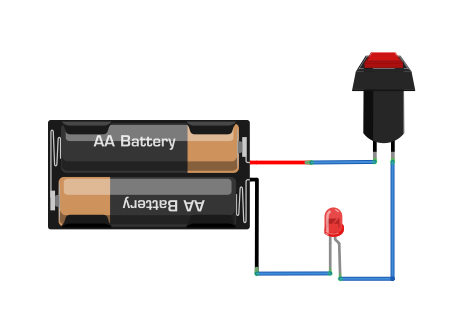 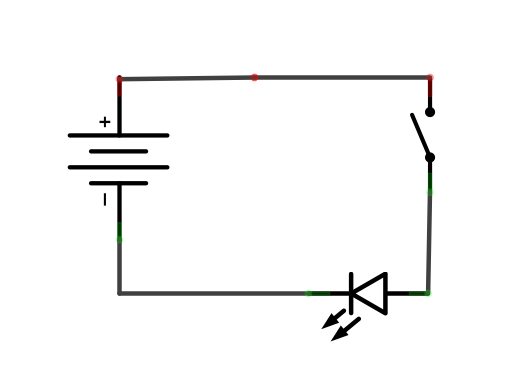 A circuit is the circular path that electricity flows through
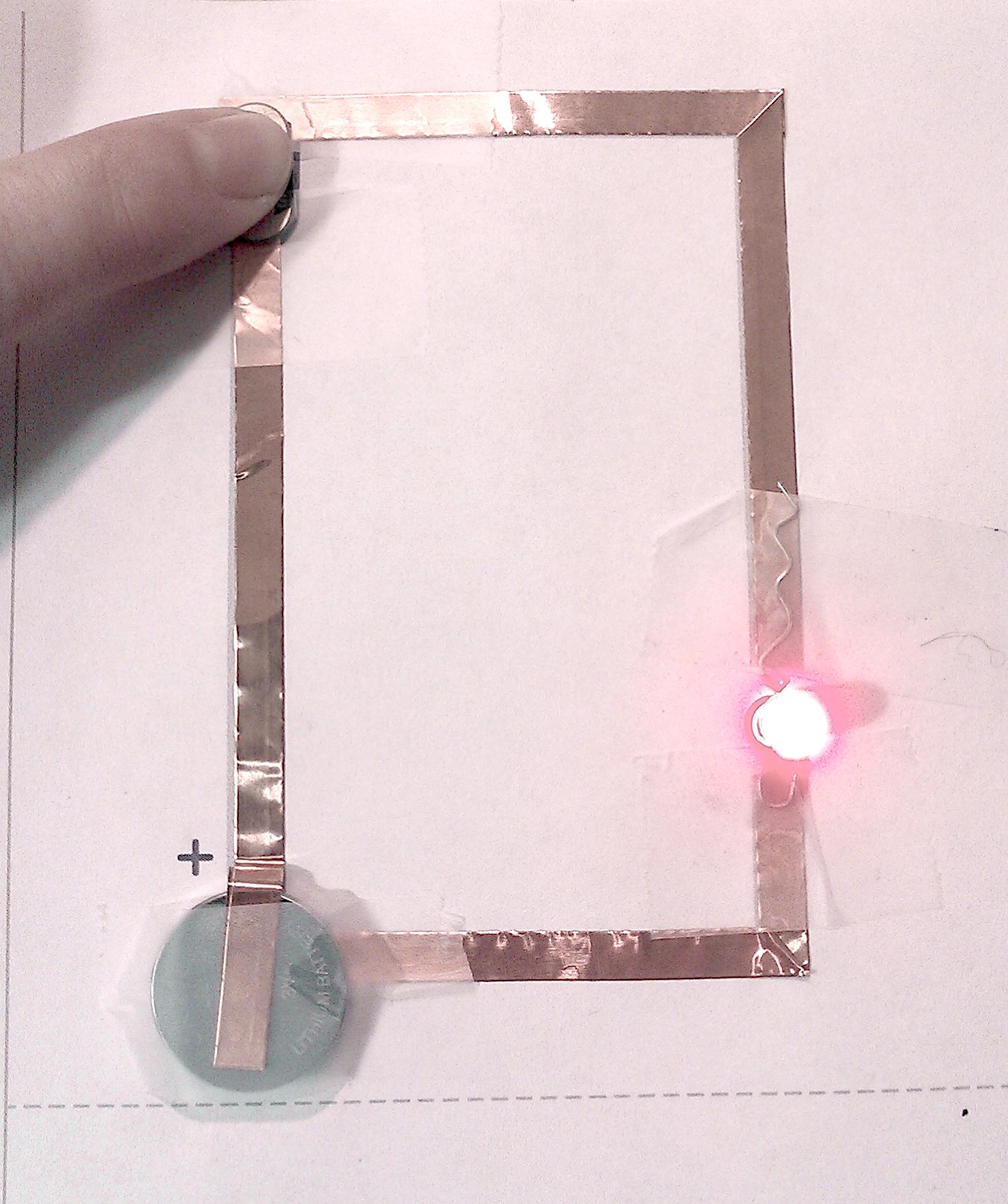 An example completed paper circuit
Supplies:
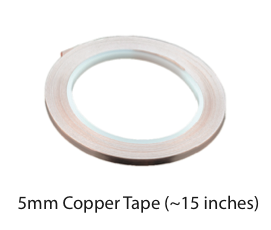 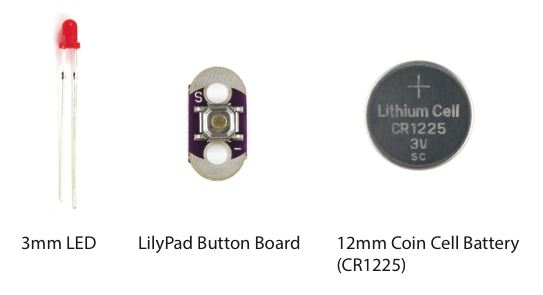 About Copper Tape
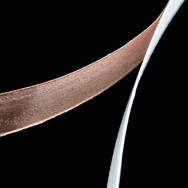 Pros:
Nice and conductive!
Peel and stick
Can use conductive paint to attach components to it
Can solder components to it
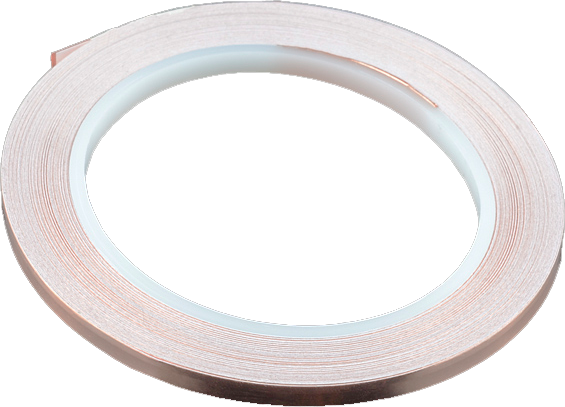 Cons:
Needs a continuous line so you must get creative when turning corners
Adhesive is NOT conductive
Can have sharp edges so be careful!
Turning corners with the copper tape
FOLD FORWARD
FOLD
DONE!
It’s okay if your fold isn’t perfect — we just want to go around the corner without the tape breaking
Joining tape in case of breaks/tears
Overlap top side to top side
FOLD BACK
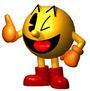 BREAK
FOLD
1/2 AGAIN
JOINING PIECE
Join pieces by touching the TOP SIDE of the copper tape to the TOP SIDE of each section 
Secure with clear tape
Making a Battery Holder
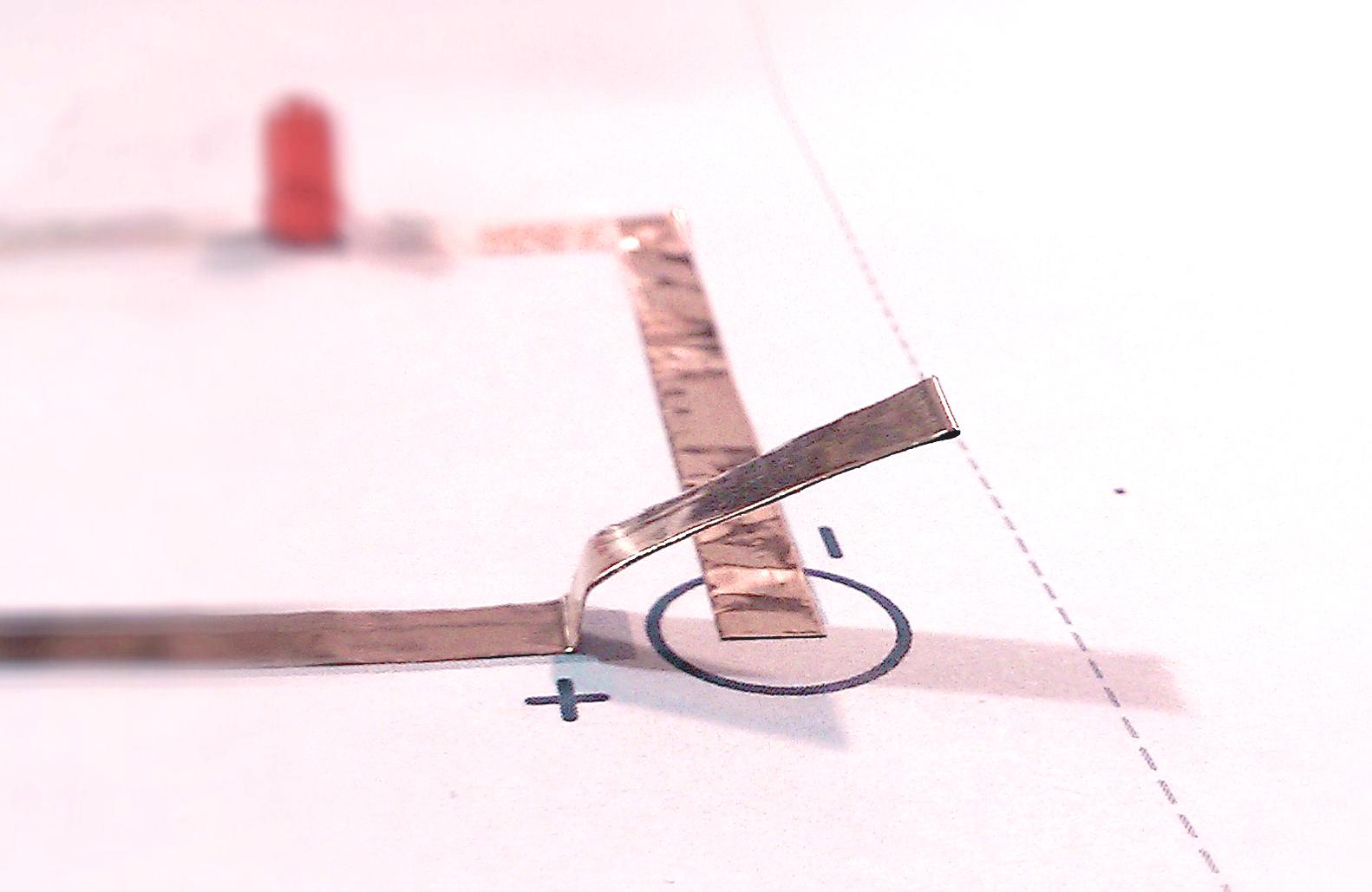 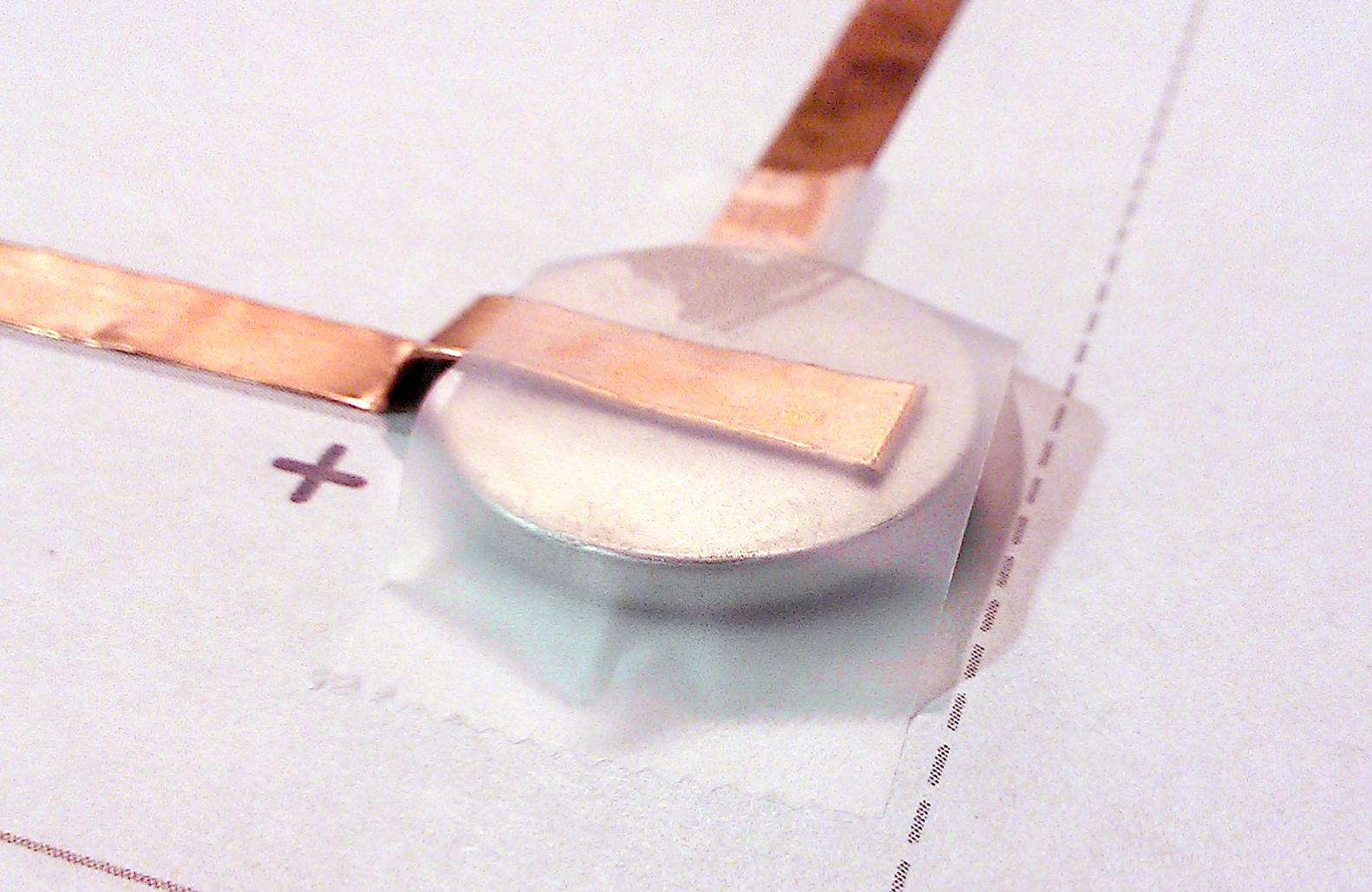 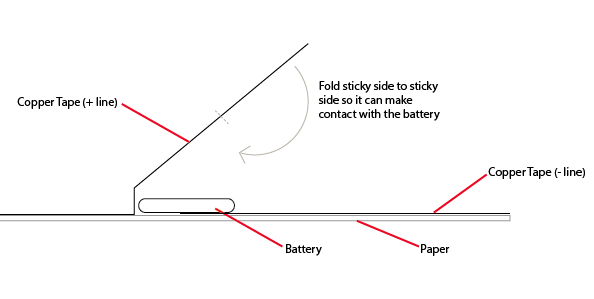 The side with the labels/writing is the top of the battery.
LEDs
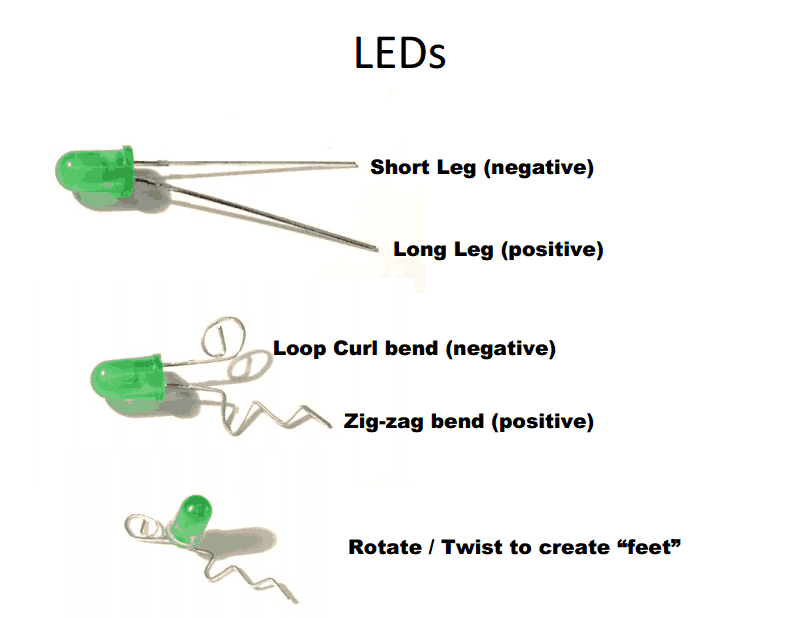 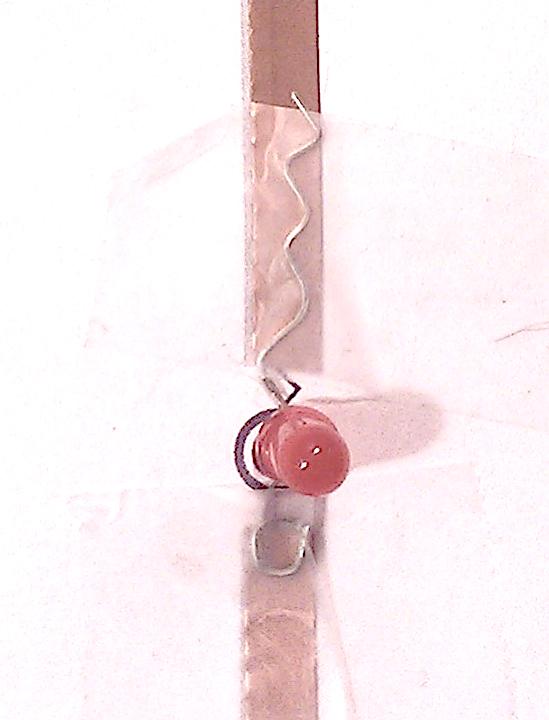 Use clear tape to stick the LED to the copper tape
Make sure the + and - are aligned correctly